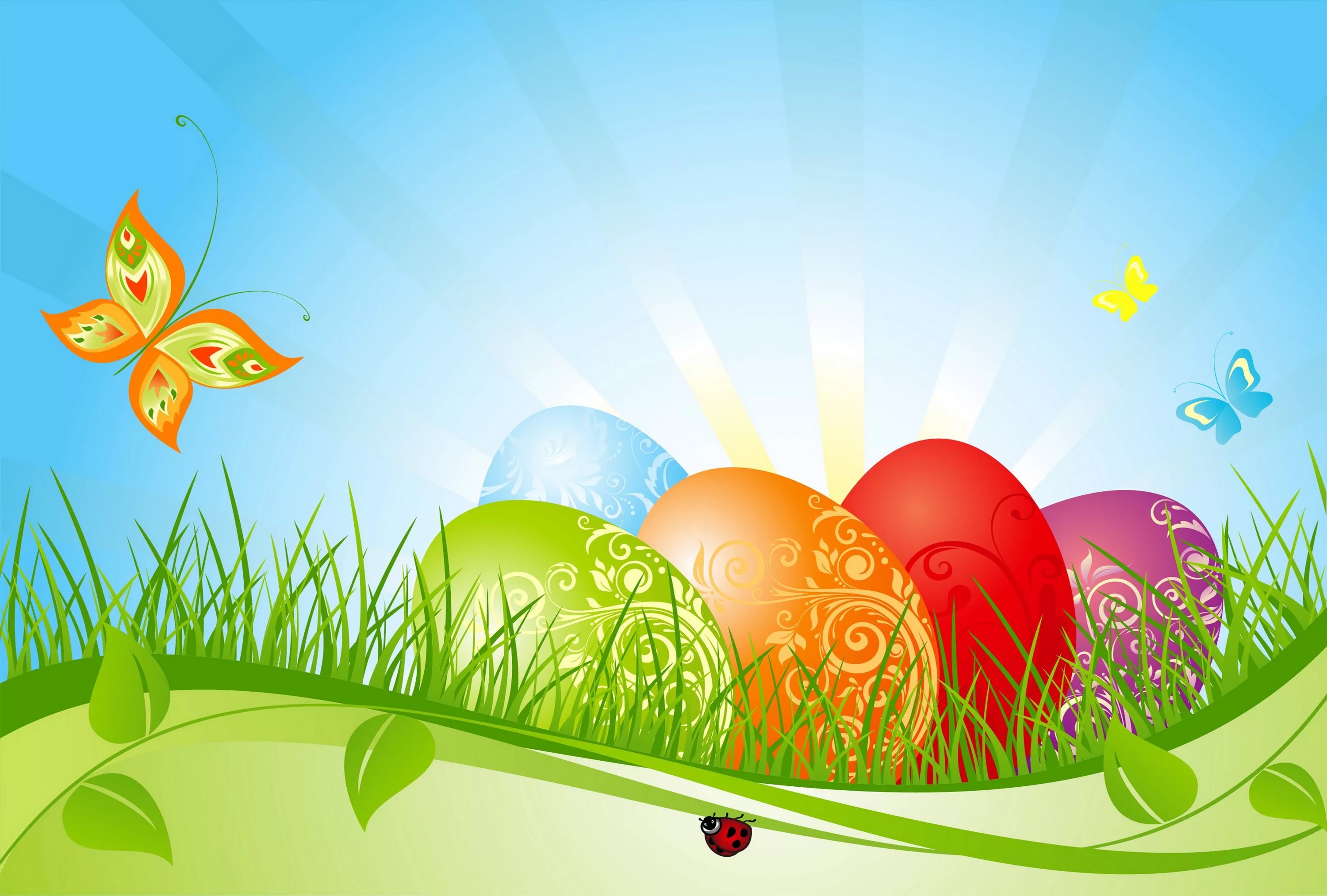 МДОУ №26 «Ветерок» ЯМР
Мастер-класс 
«Роспись пасхального яйца»
Воспитатель высшей квалификационной категории:
Екатерина Николаевна Лакеева
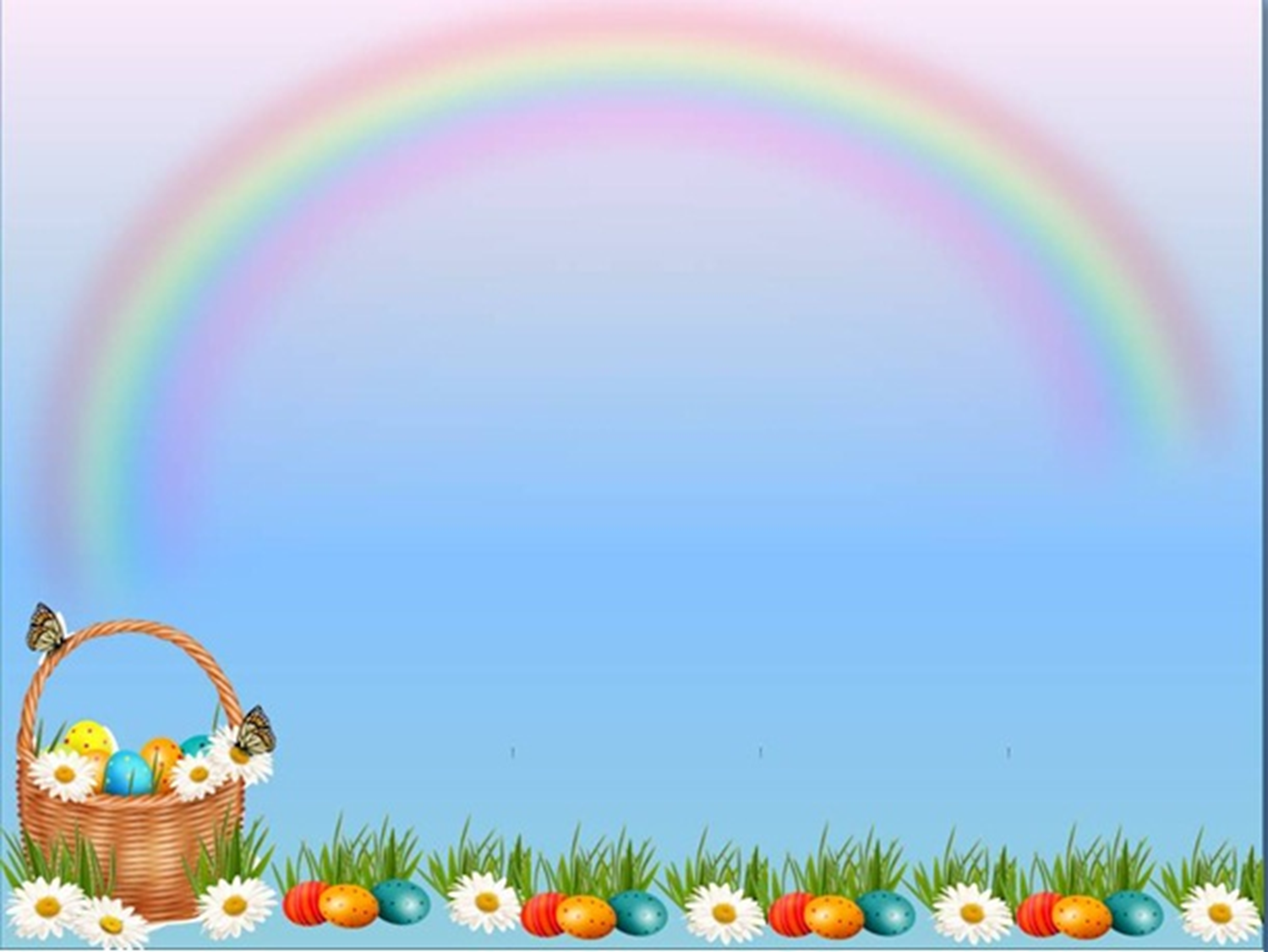 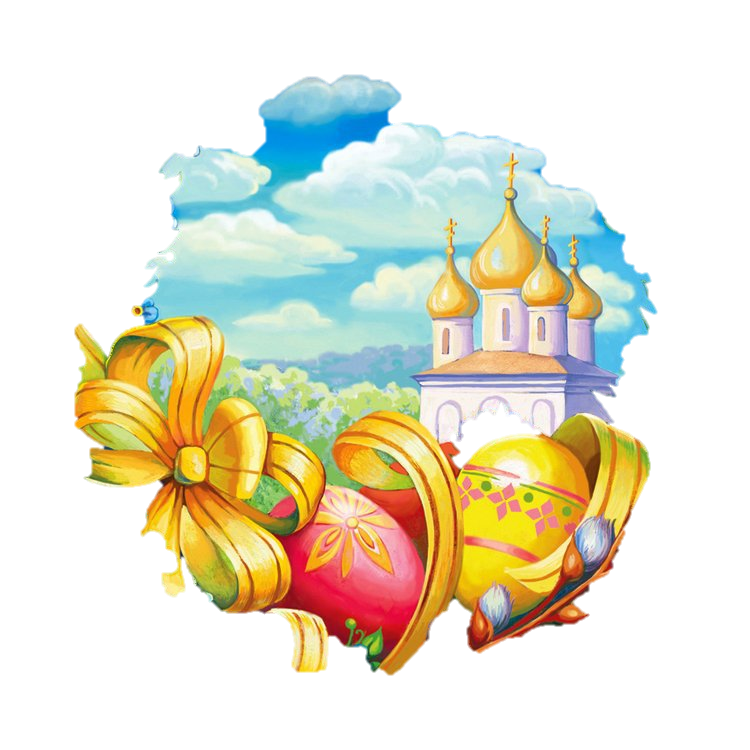 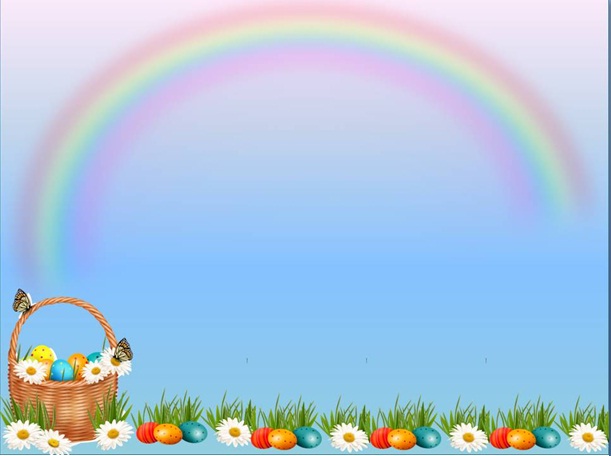 Домик круглый, Домик  белыйДомик был сначала целый,А как треснул, наконец,Так и выскочил жилец!
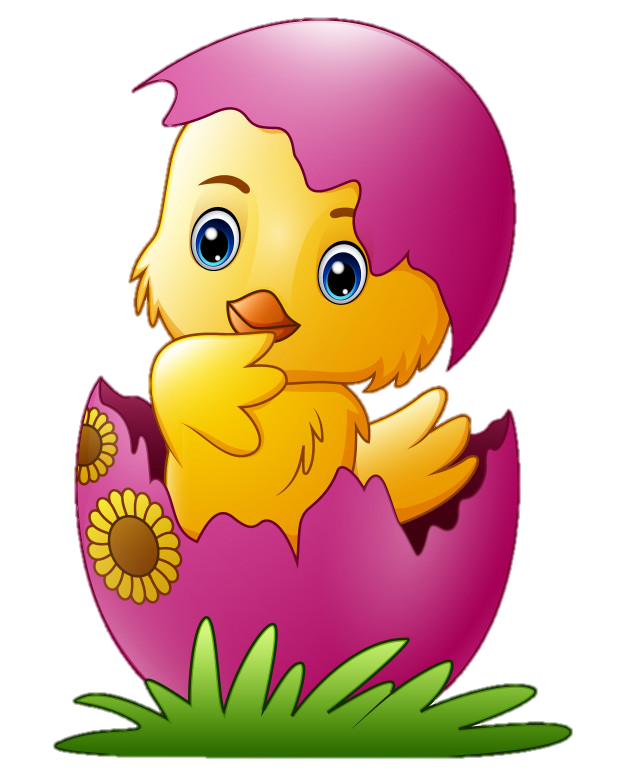 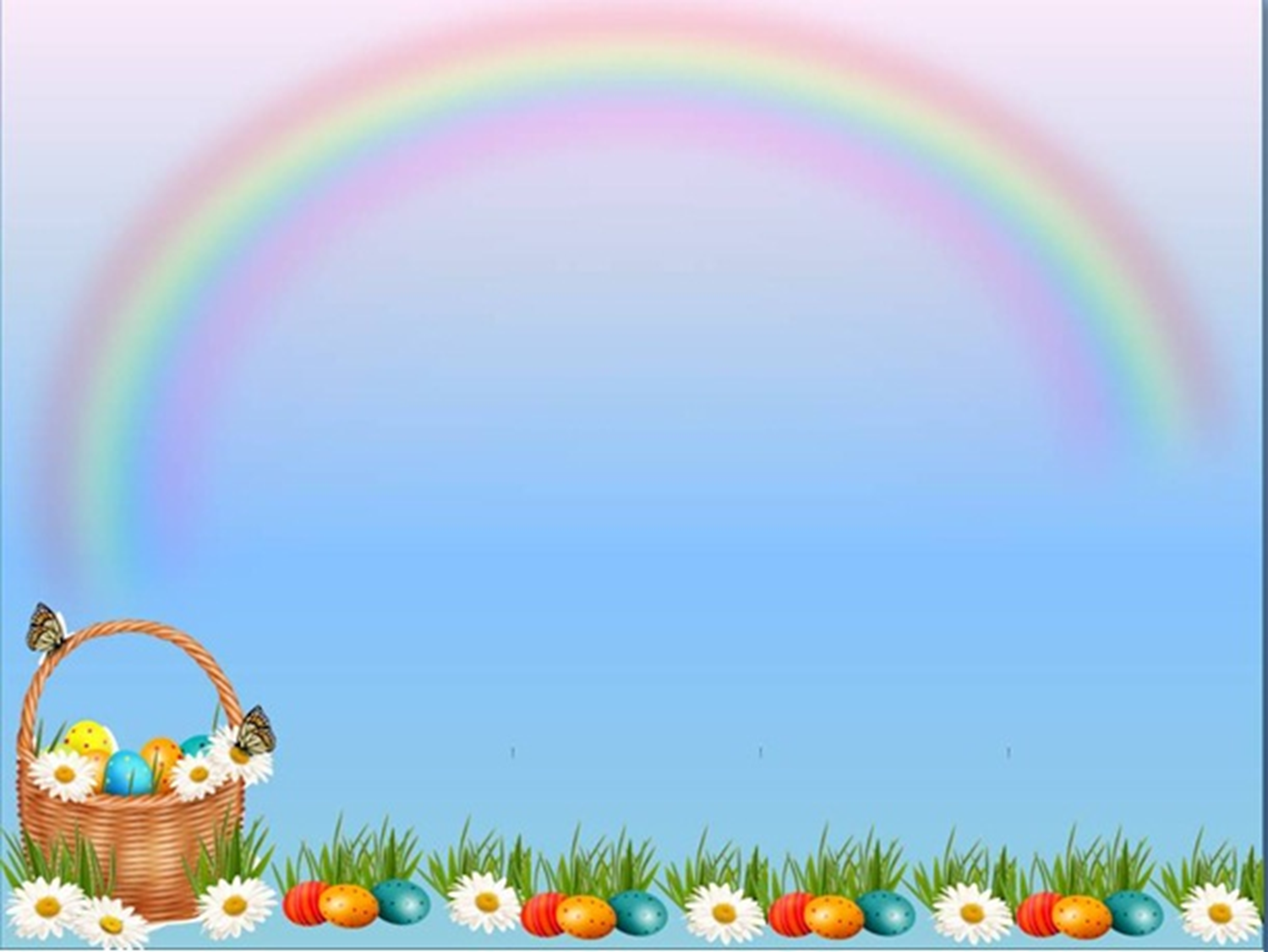 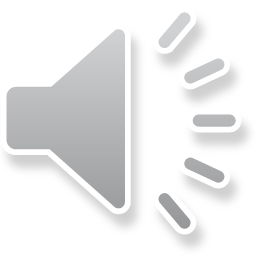 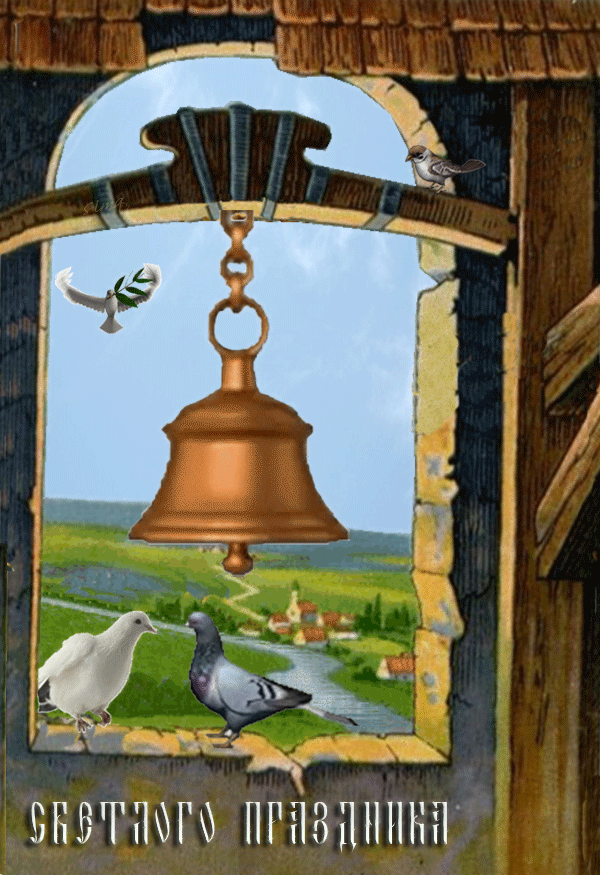 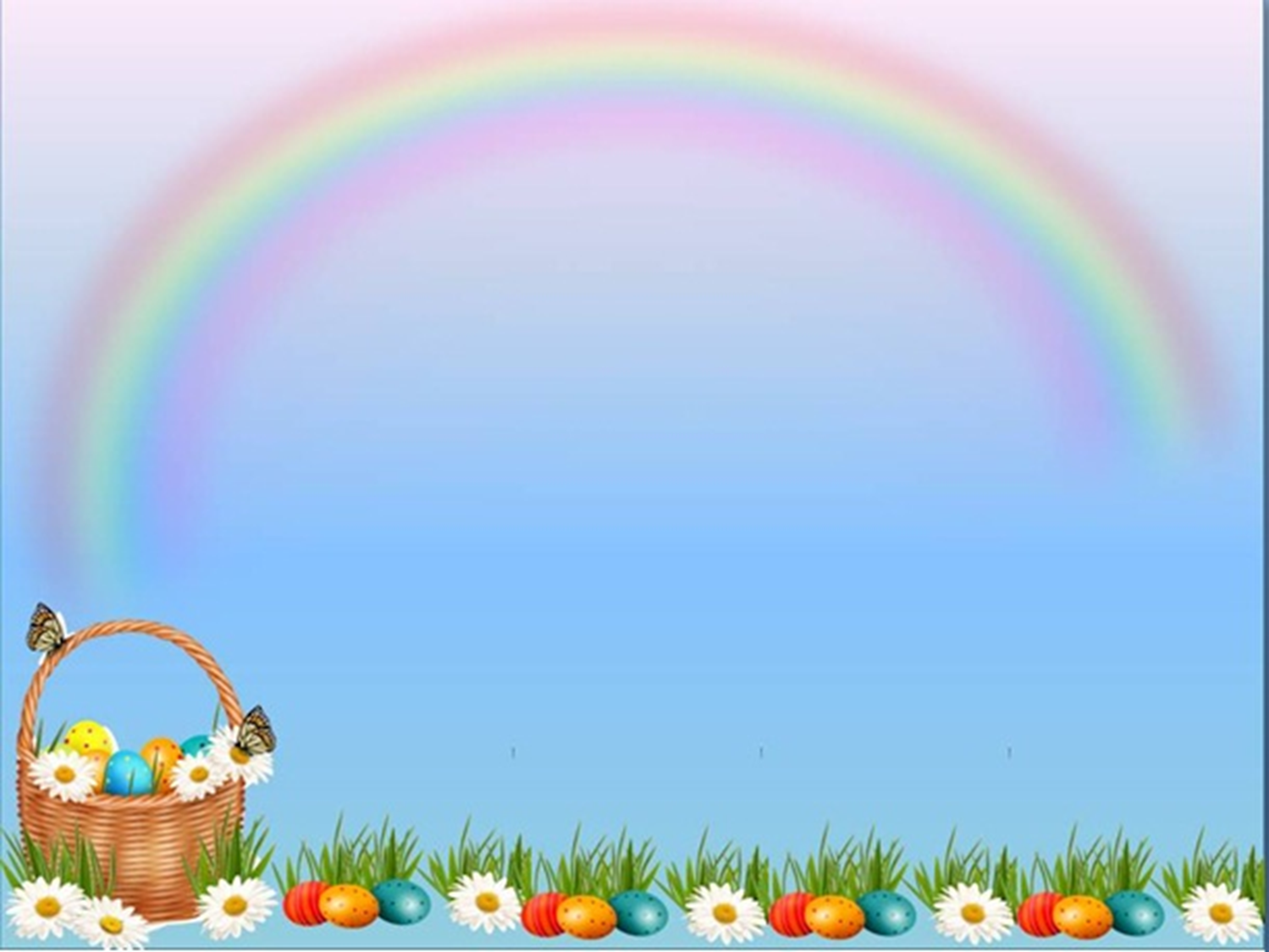 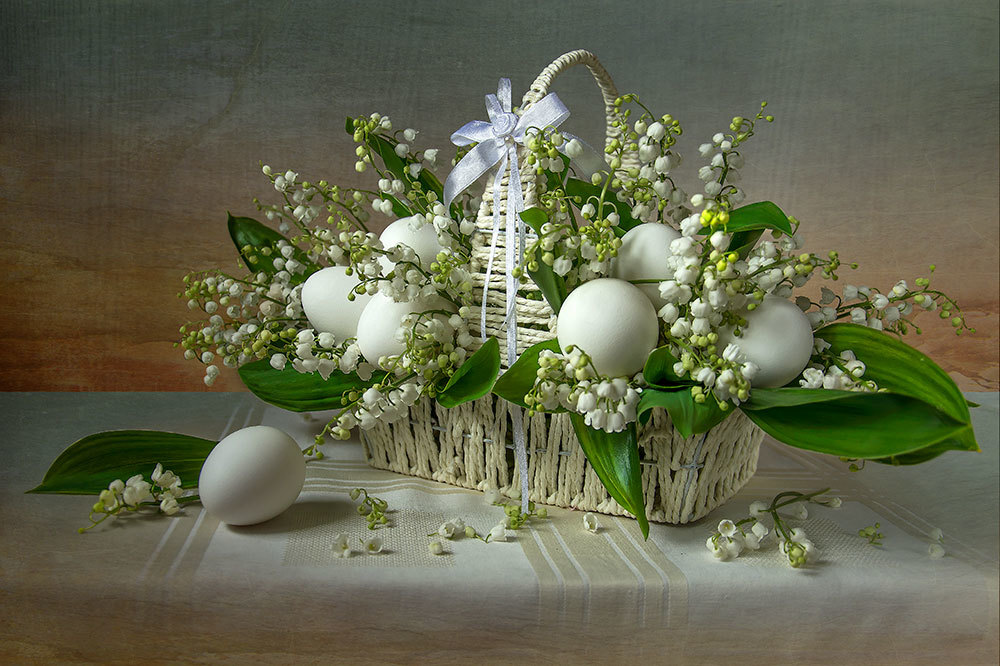 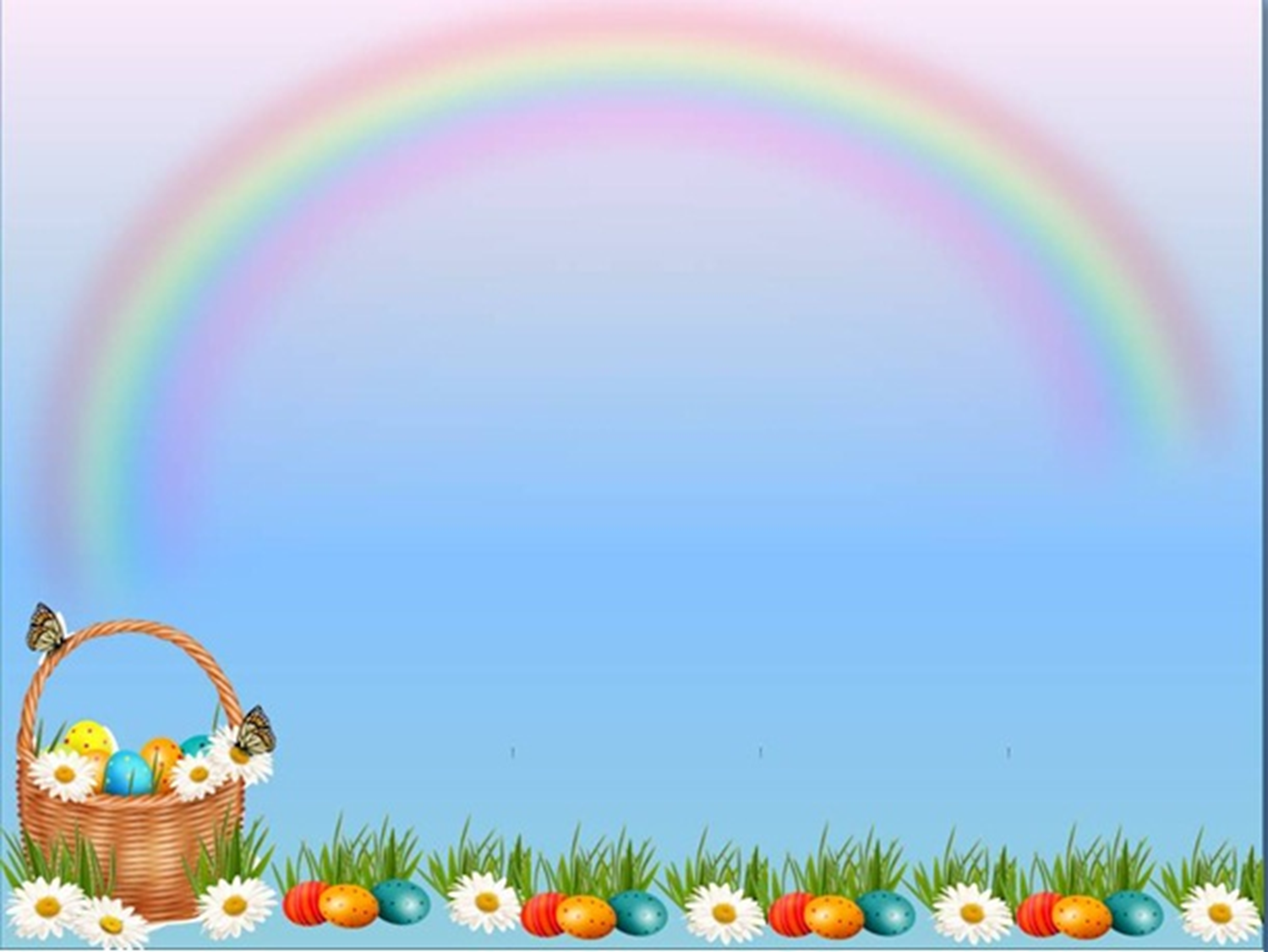 Из яйца из нижней части Вышла мать –земля сырая; 
Из яйца из верхней части Стал высокий свод небесный, 
Из желтка из верхней части Солнце светлое явилось, 
Из белка из верхней части Ясный месяц появился.
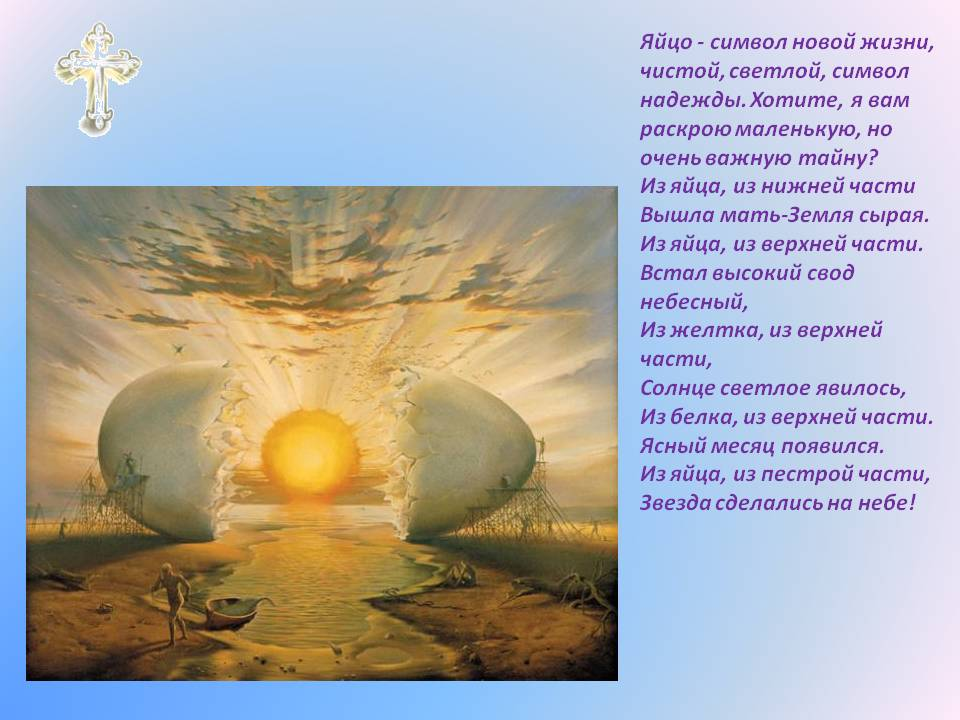 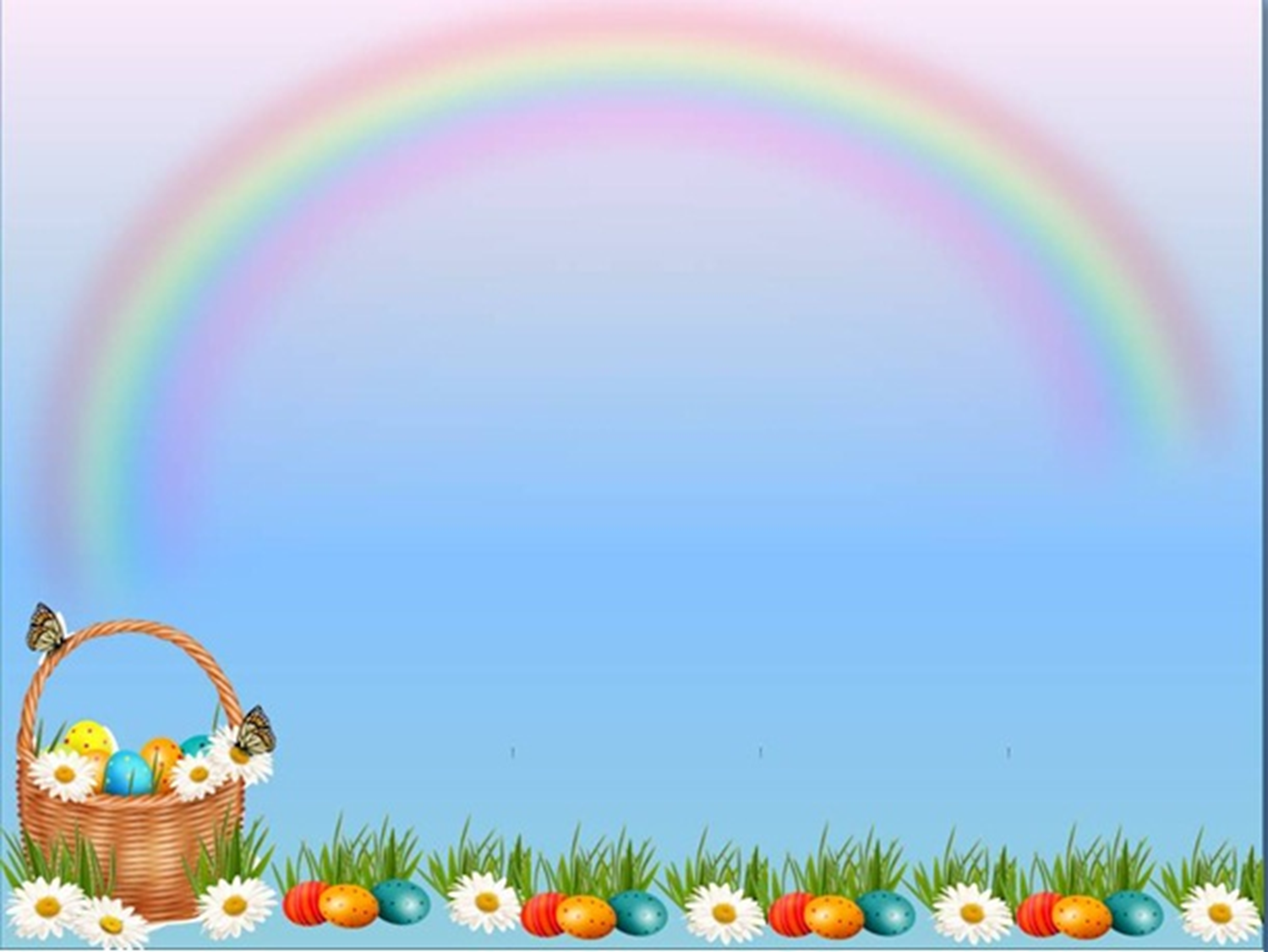 Пасха – Светлое 
Воскресенье
Христово
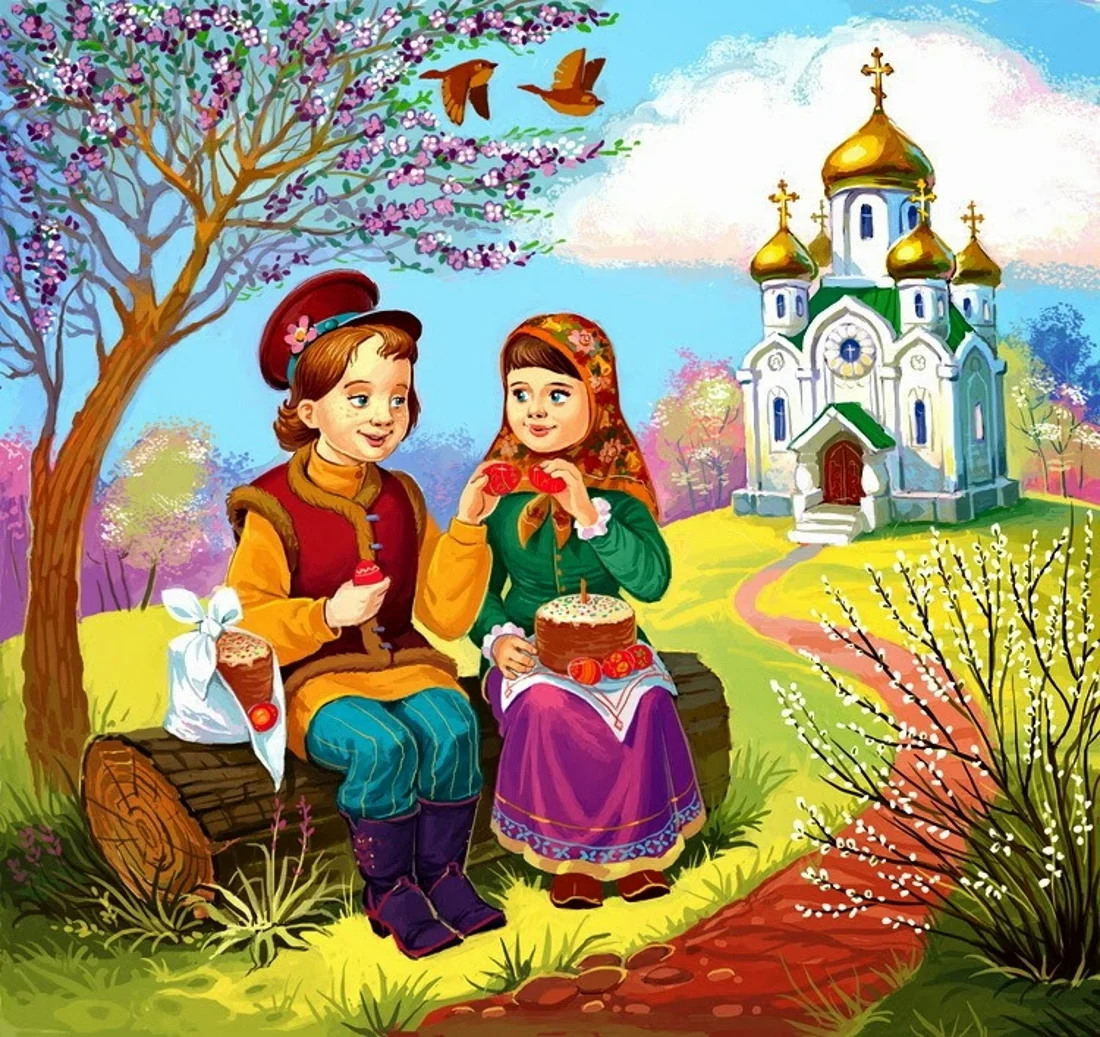 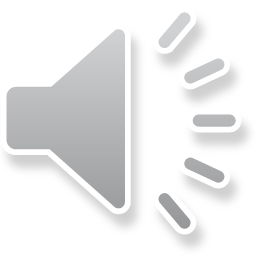 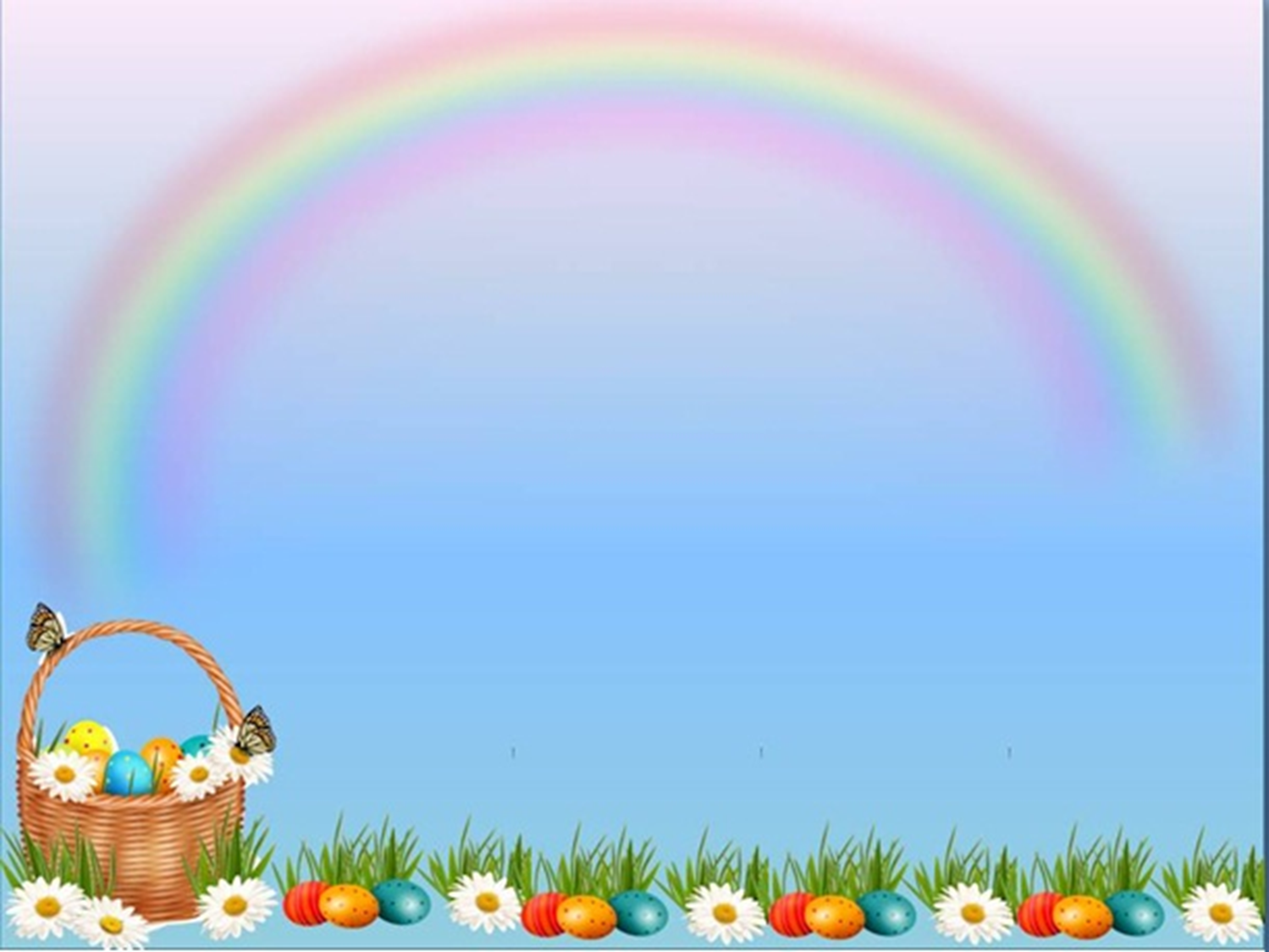 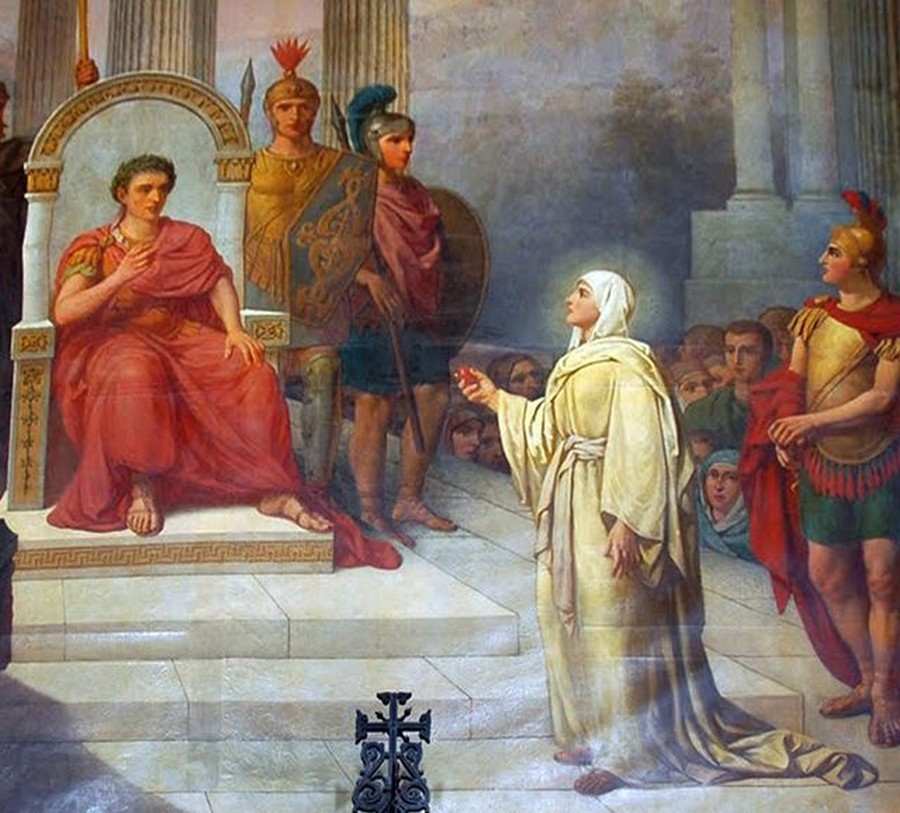 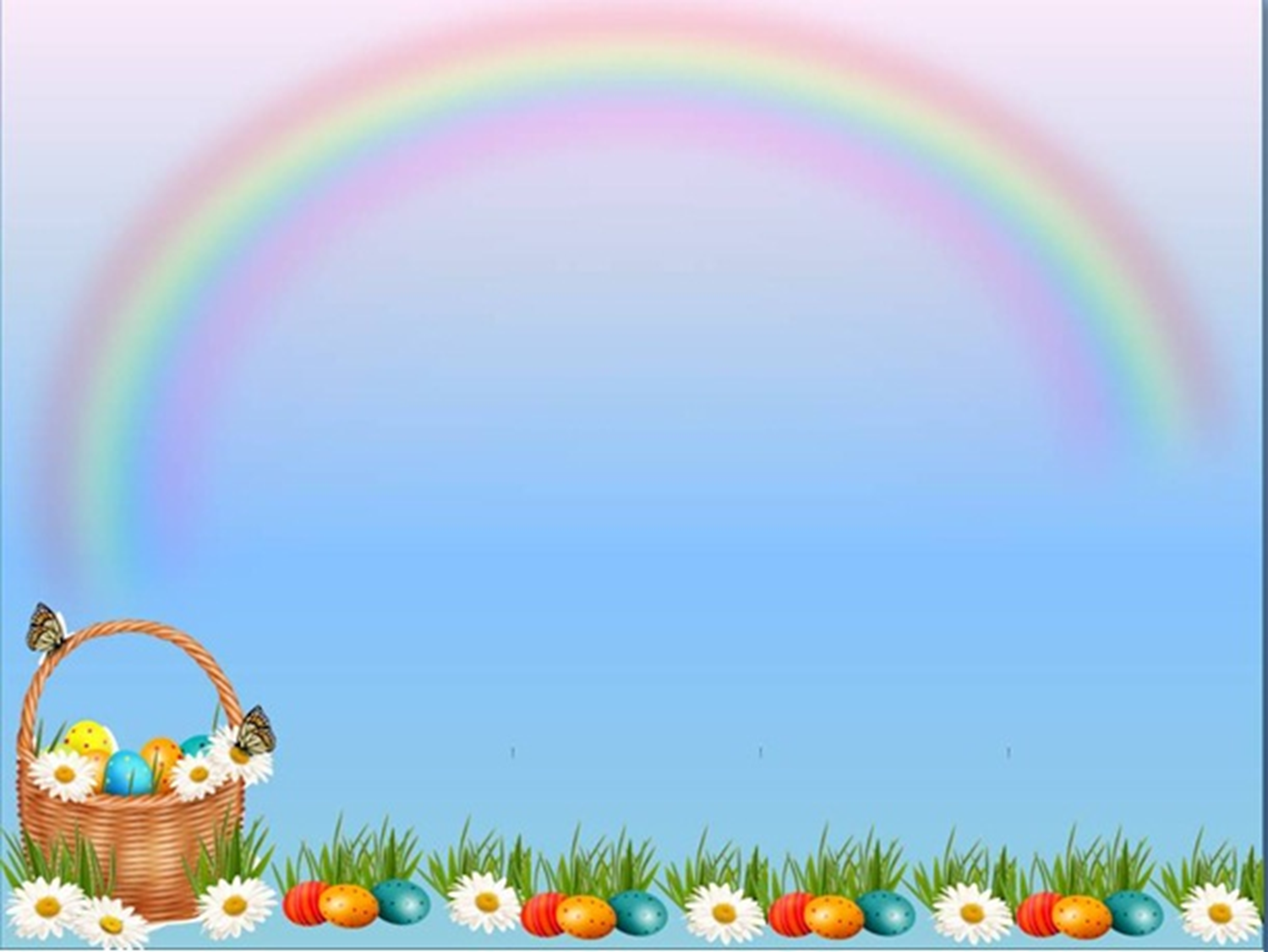 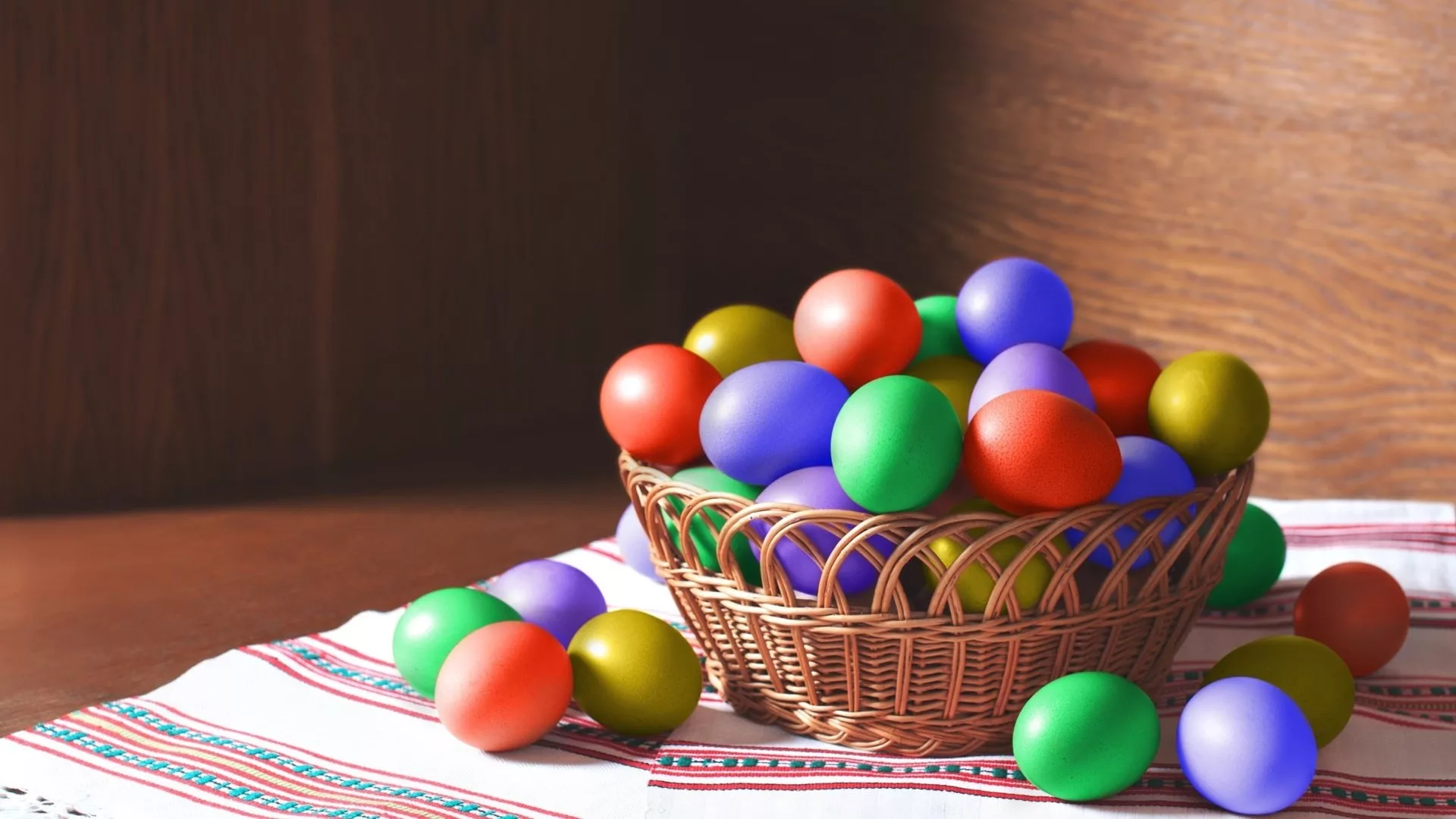 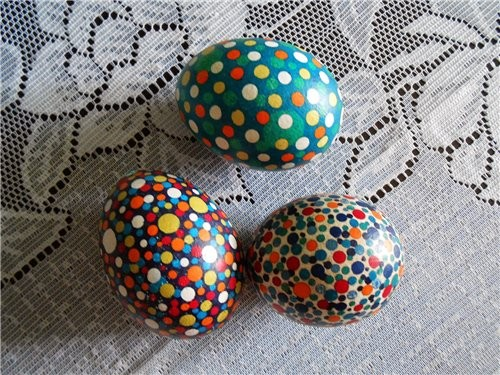 Крапанка
Крашенка
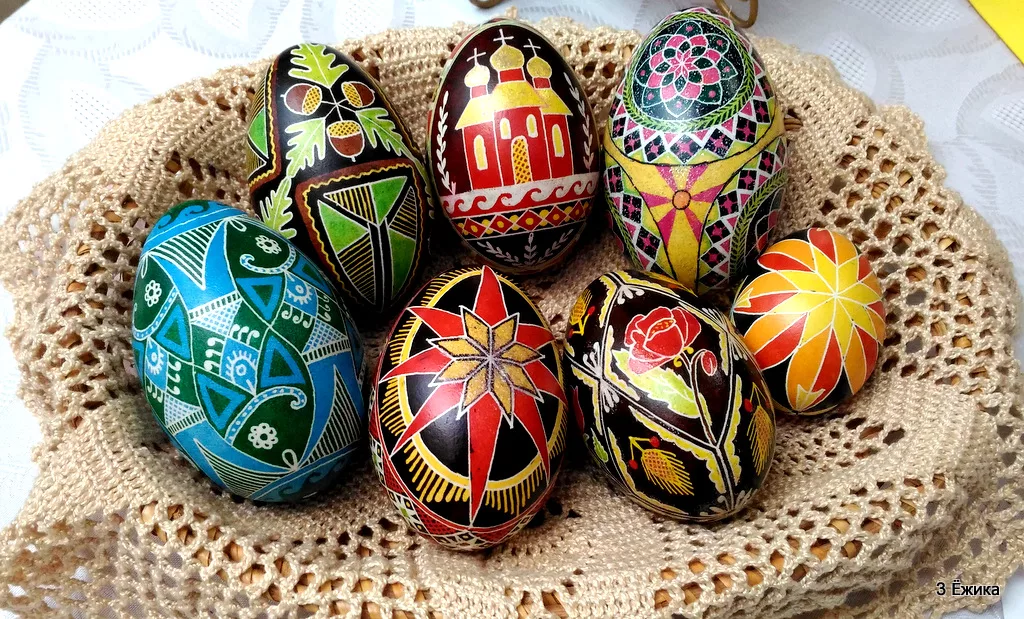 Писанка
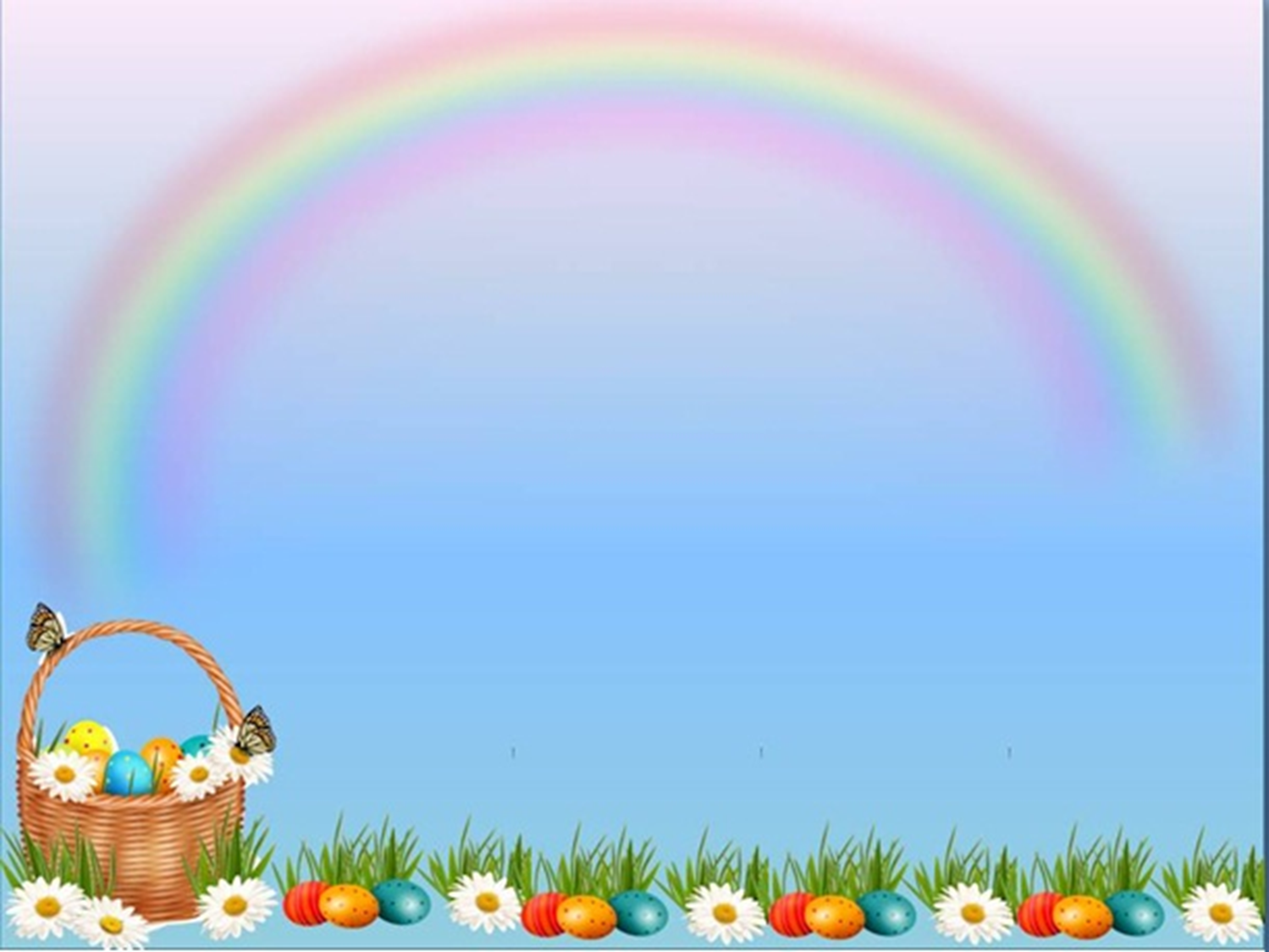 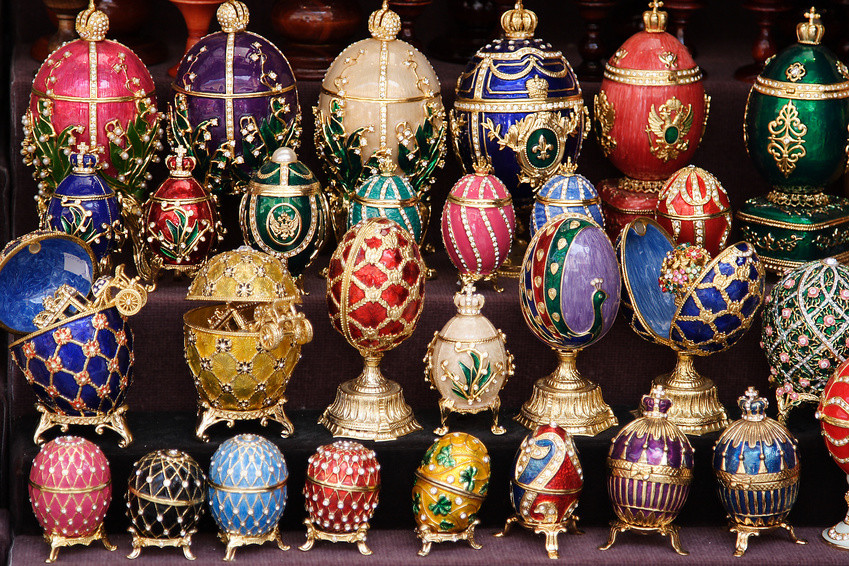 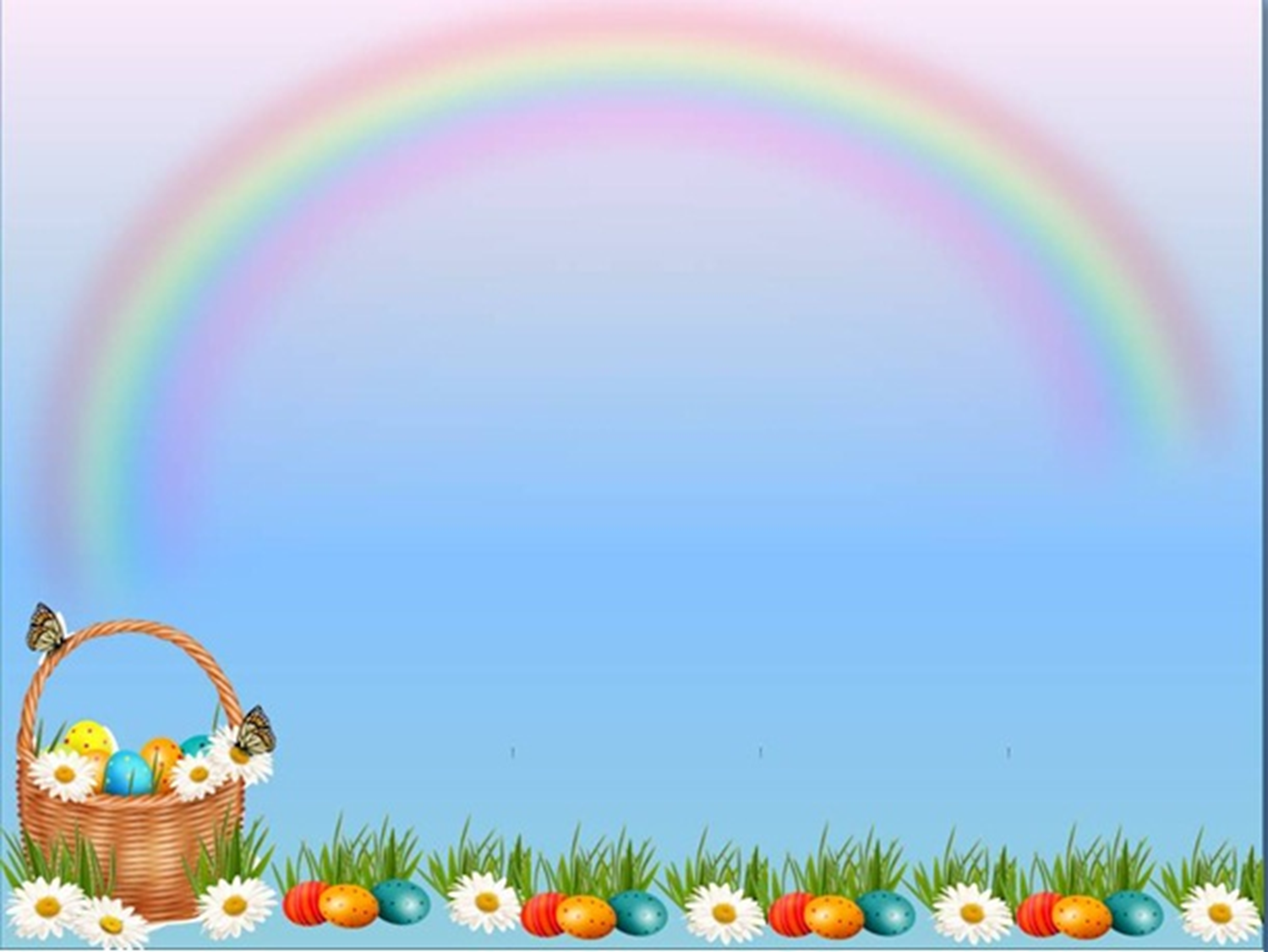 Музей писанки в Коломые. Украина.
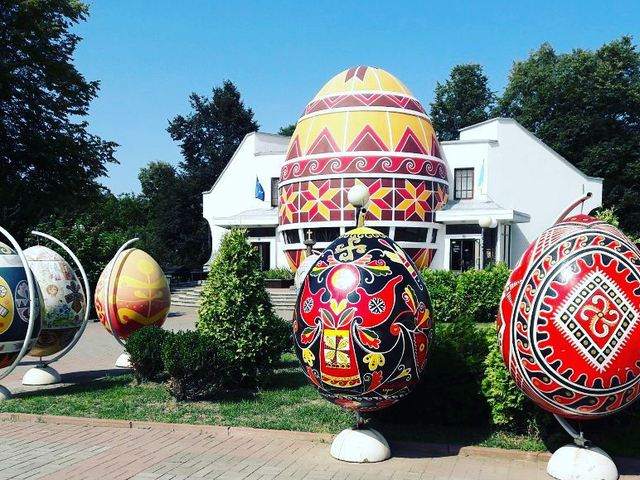 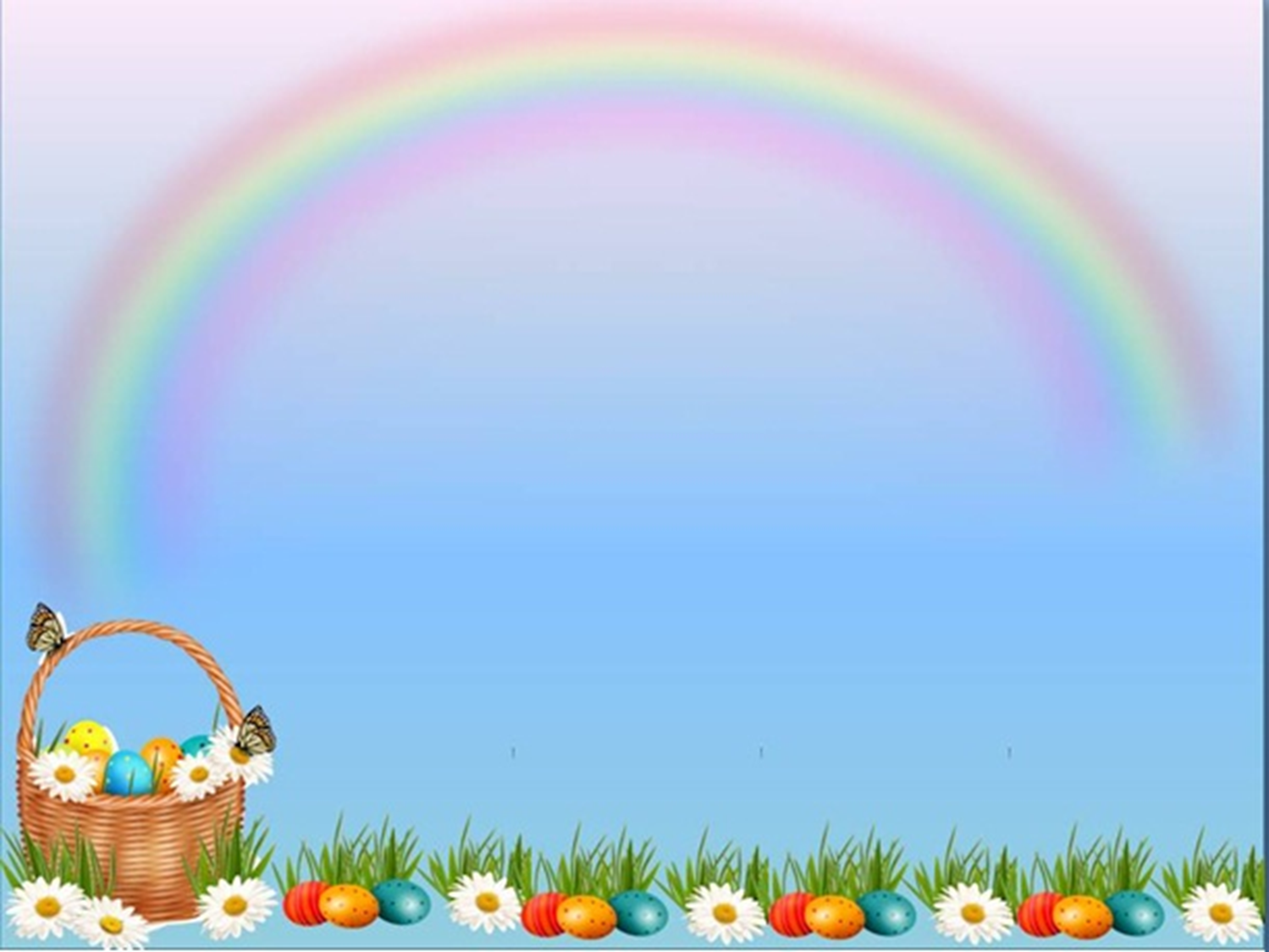 Канада, Альберта, крупнейшее в мире яйцо писанки.
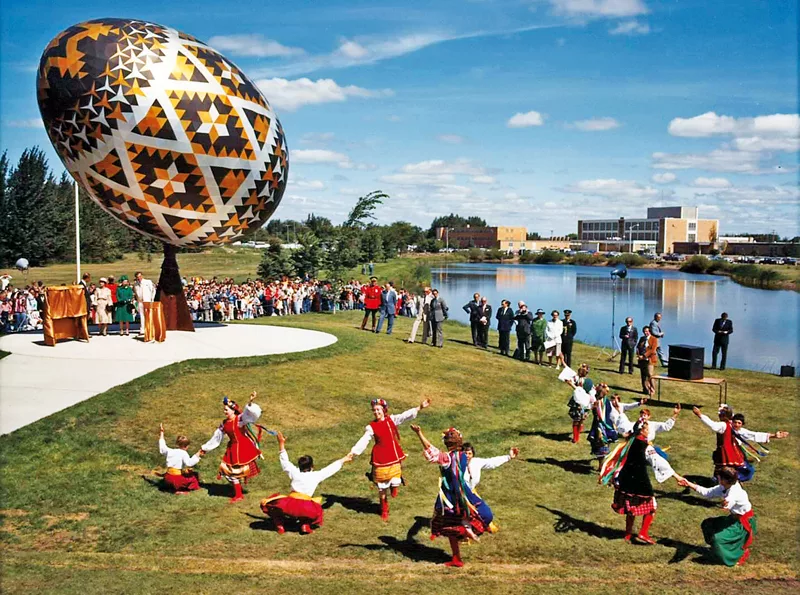 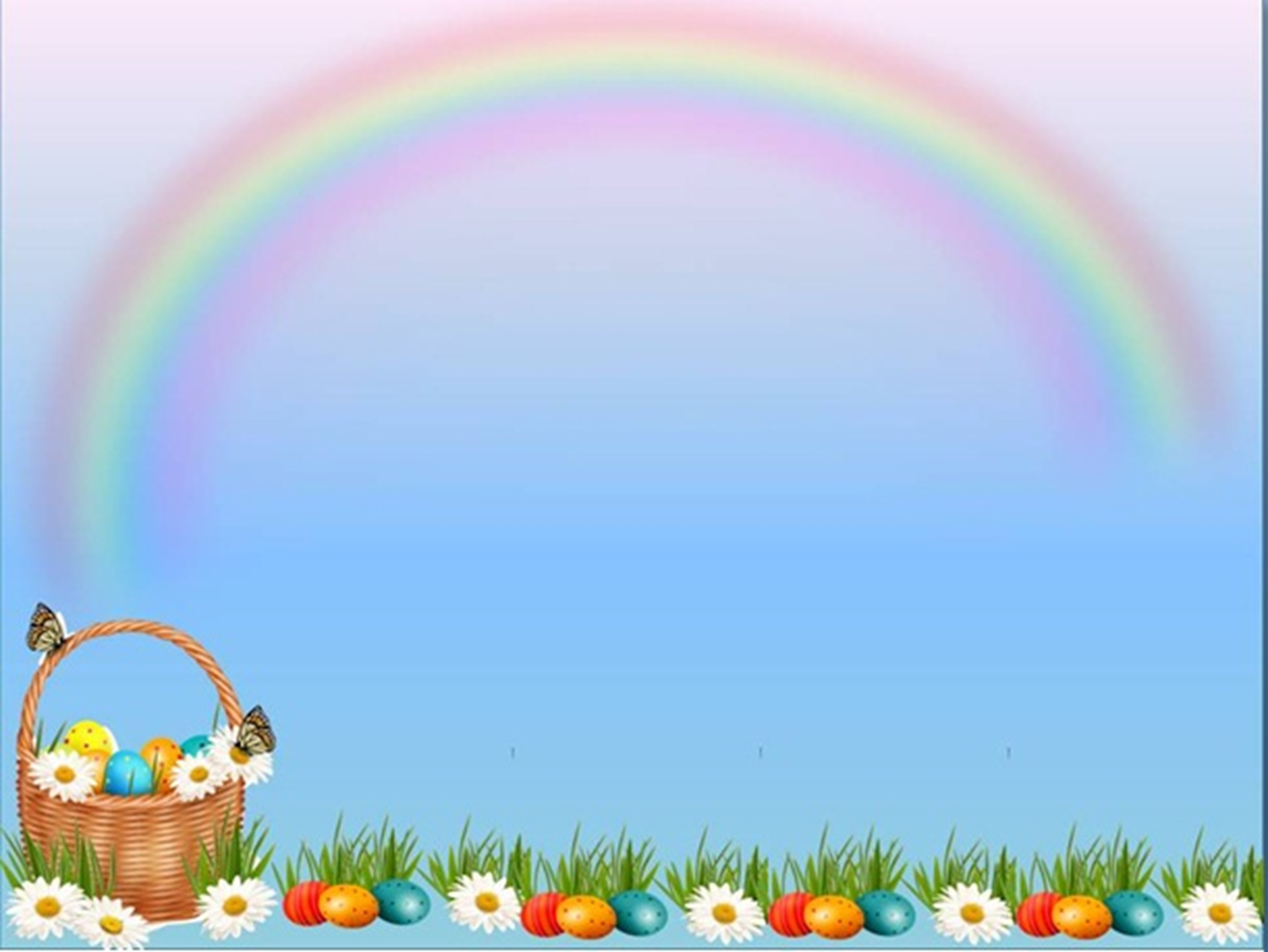 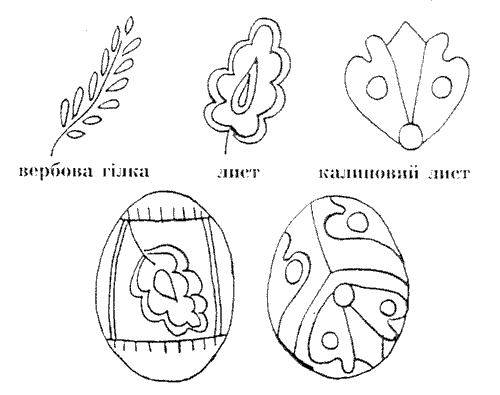 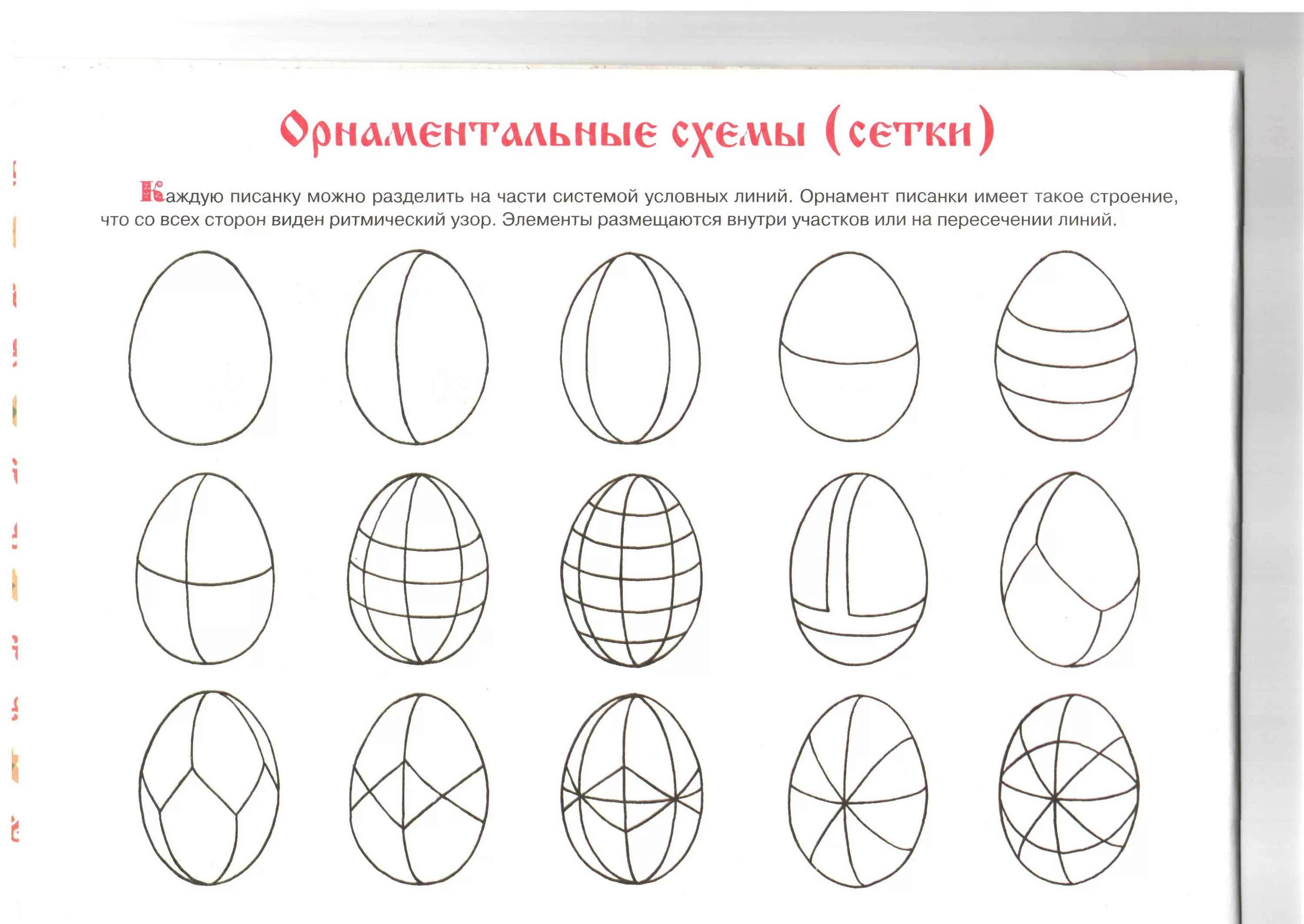 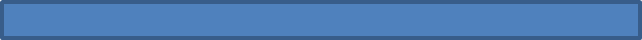 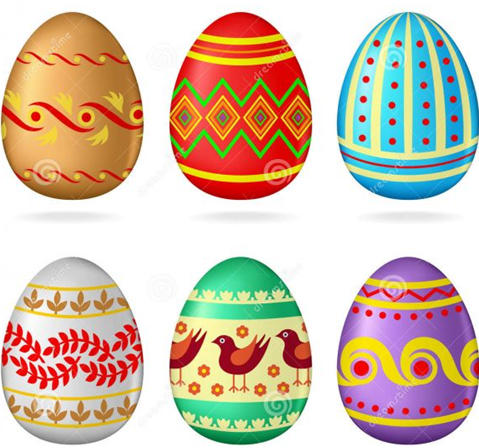 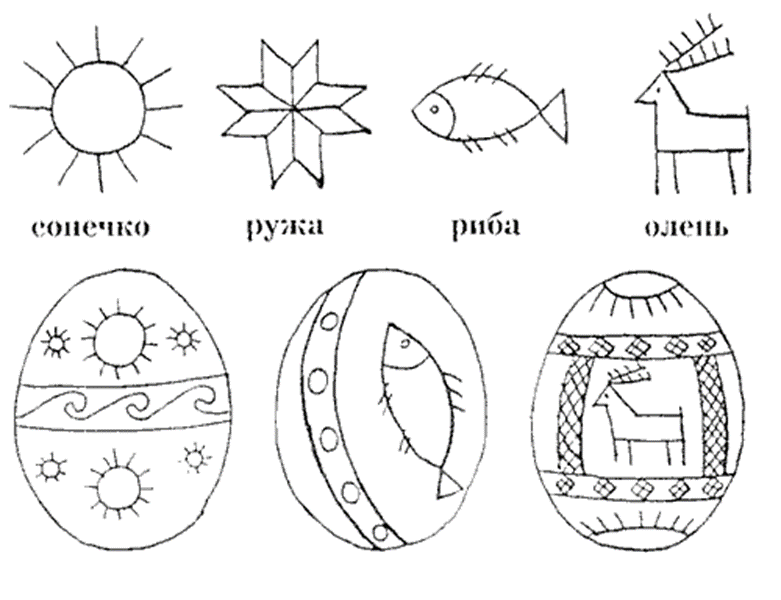 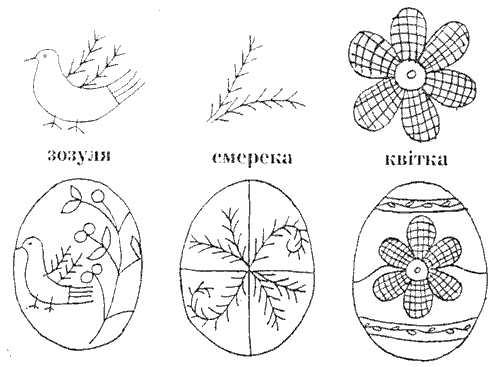 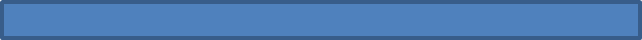 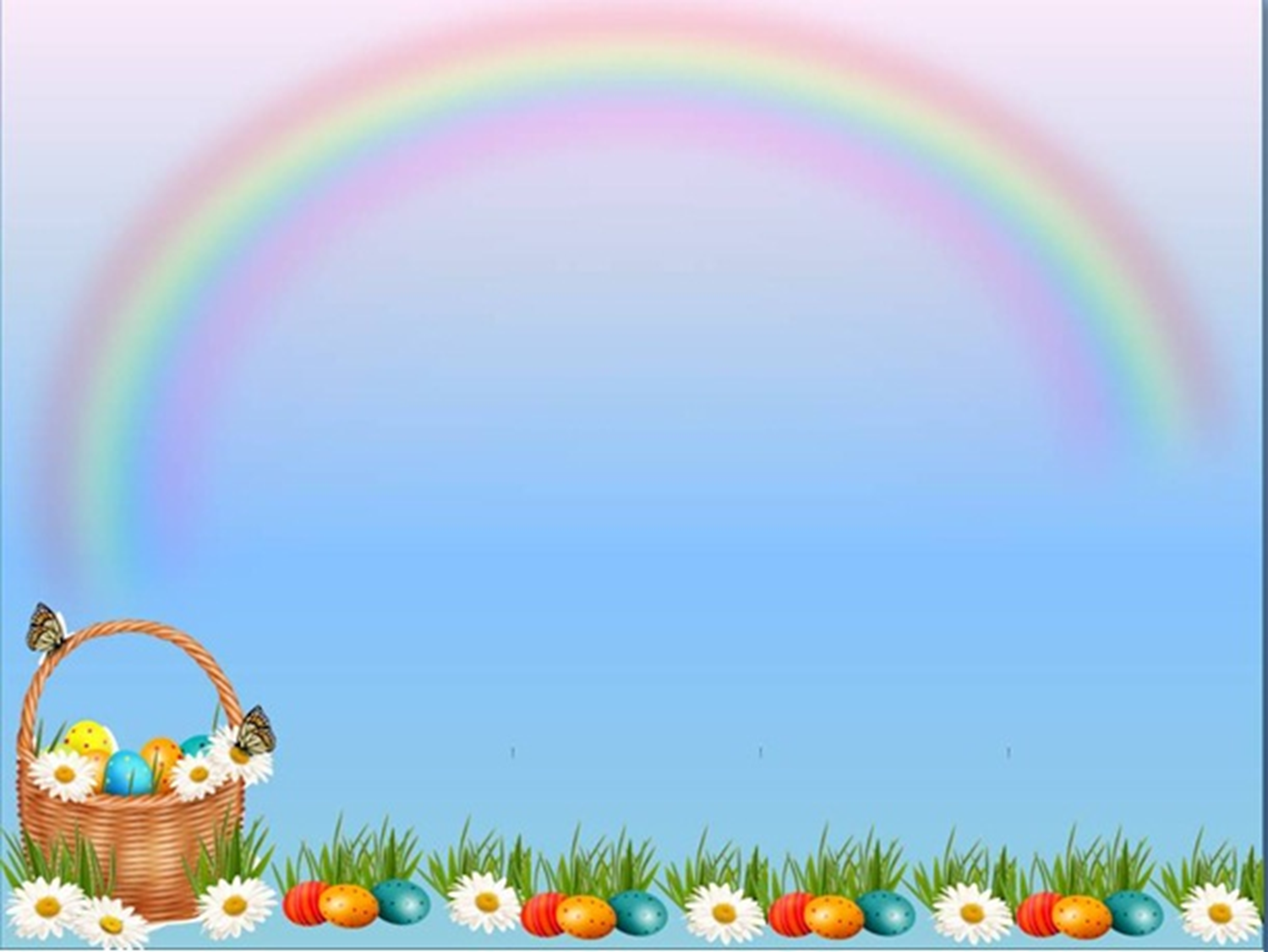 Рано утром все мы встанем,

Руки вверх с тобой потянем,

Сделаем по три наклона

Вправо, влево, прямо, снова

Пошагаем мы на месте,

Улыбнёмся друзьям вместе,

Раз -  присядем, два – присядем

И на стул тихонько сядем.
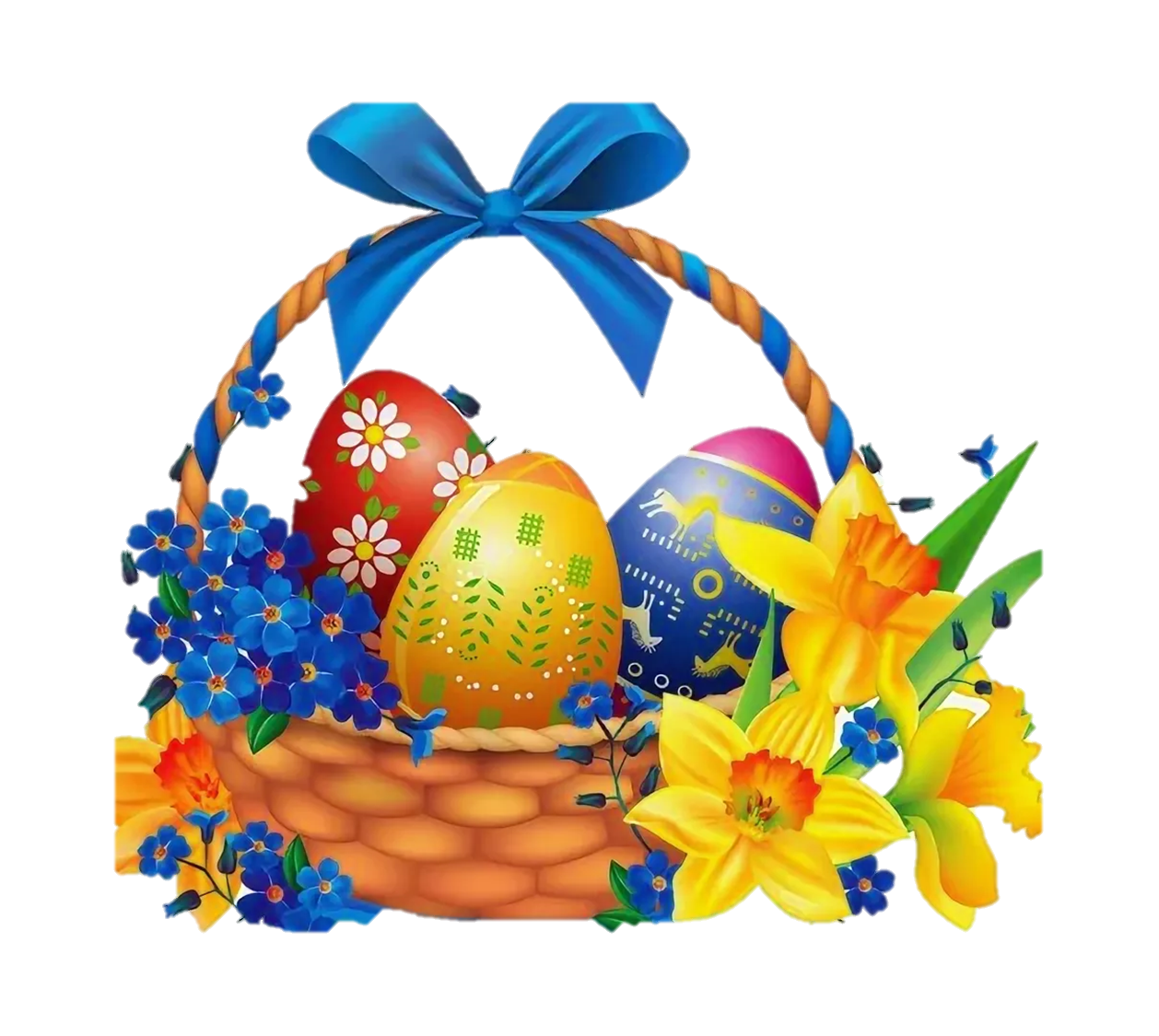 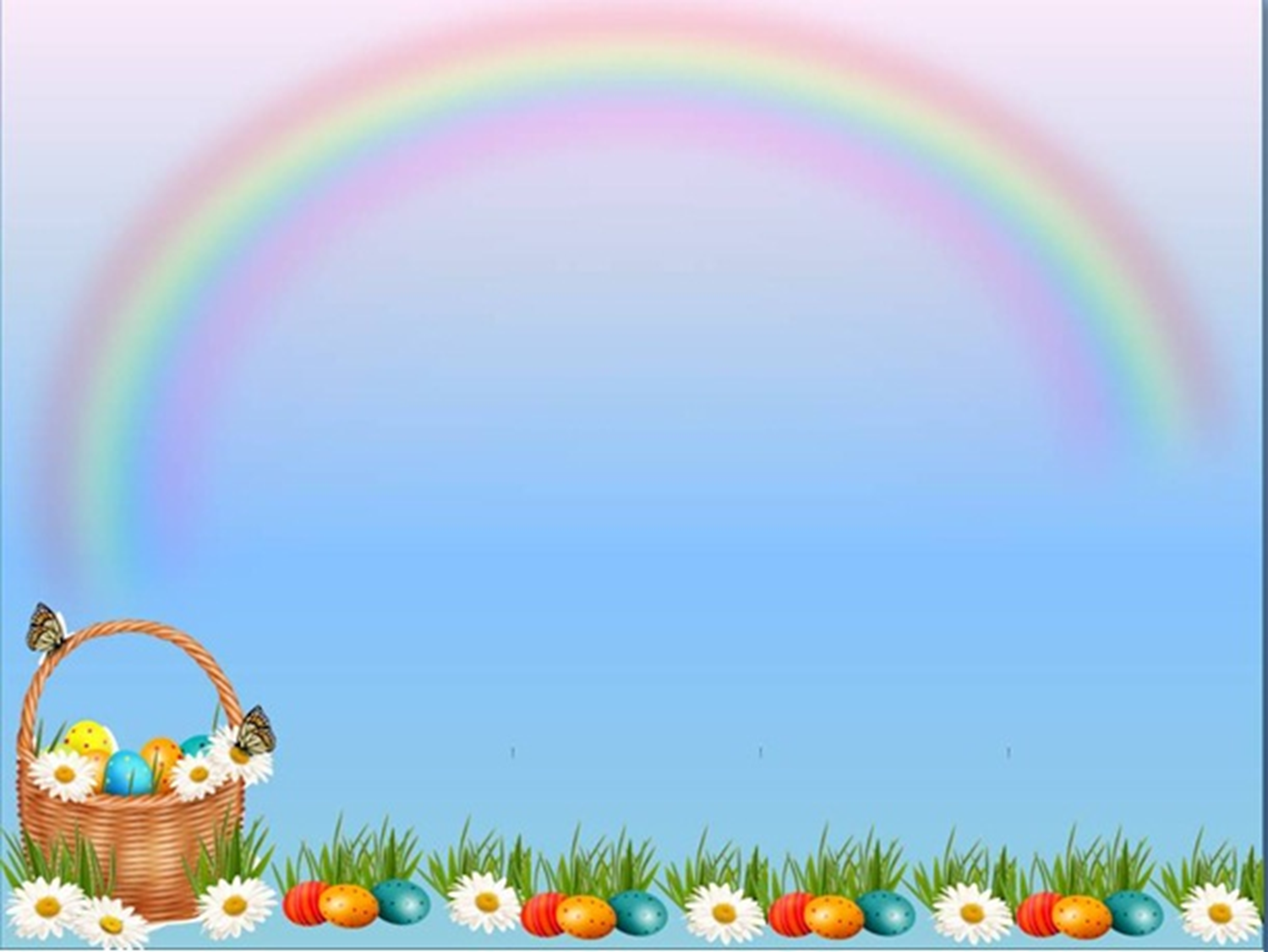 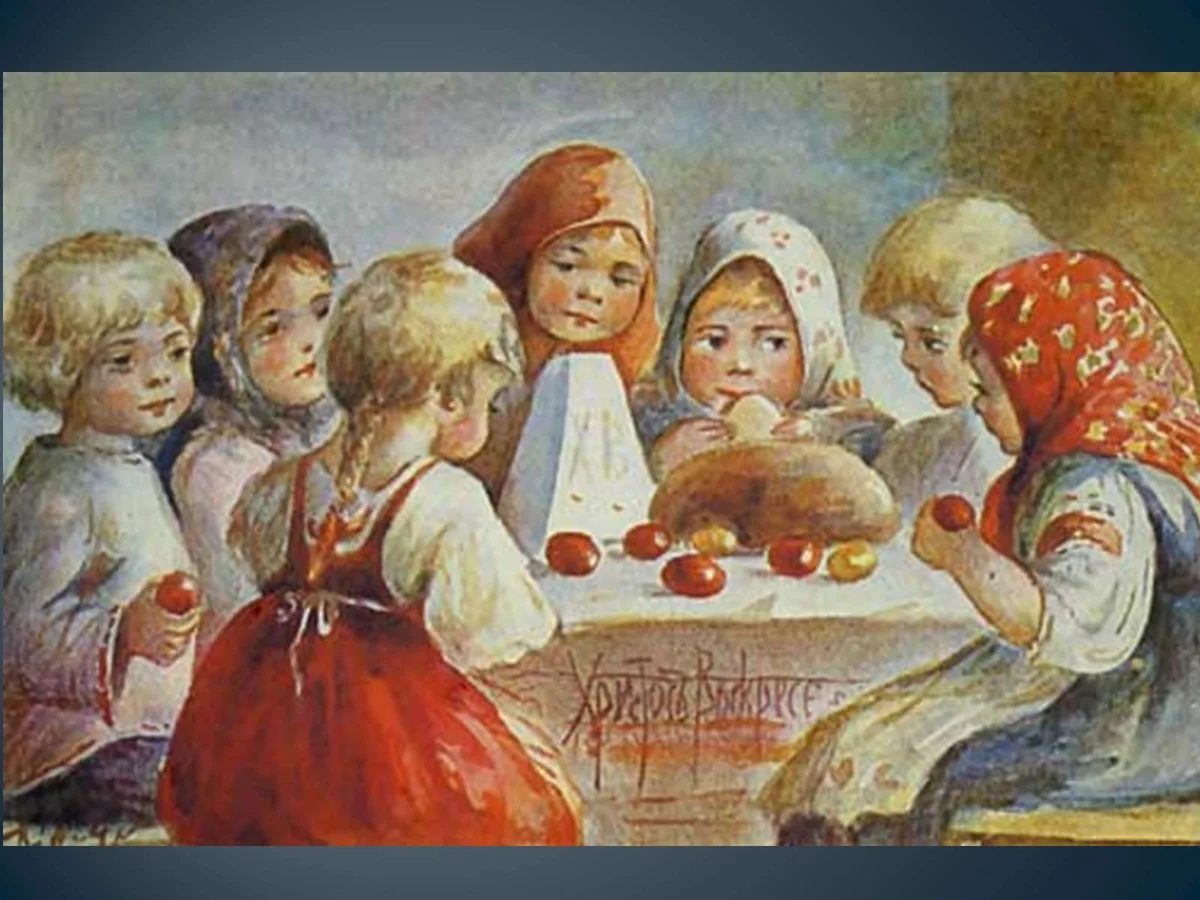 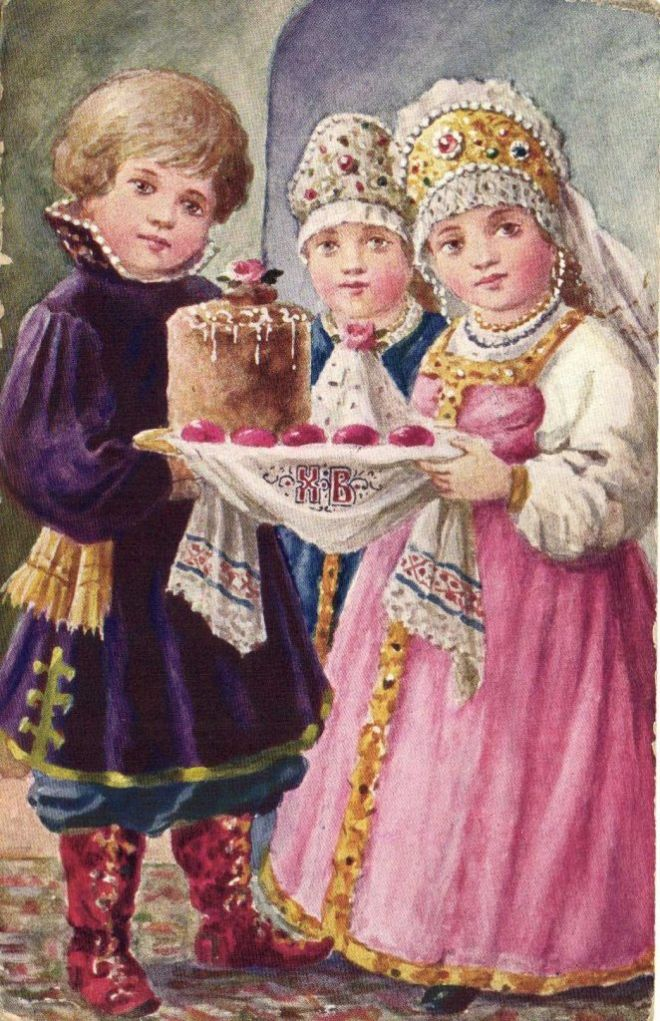 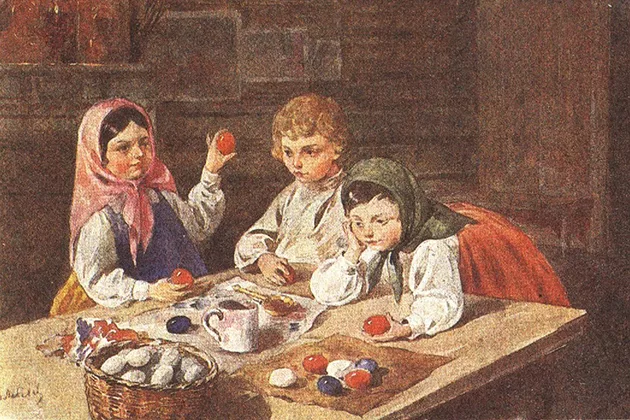 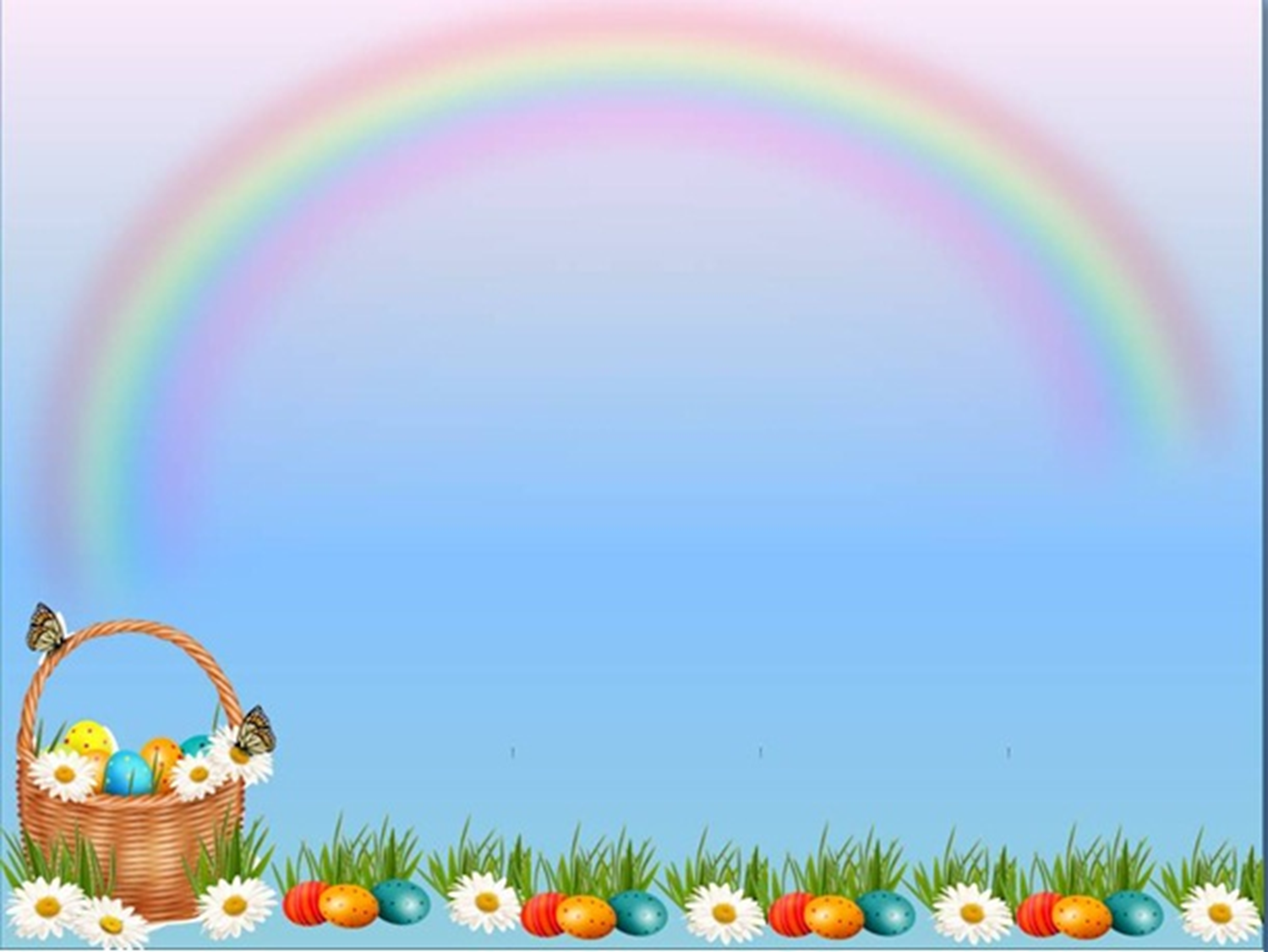 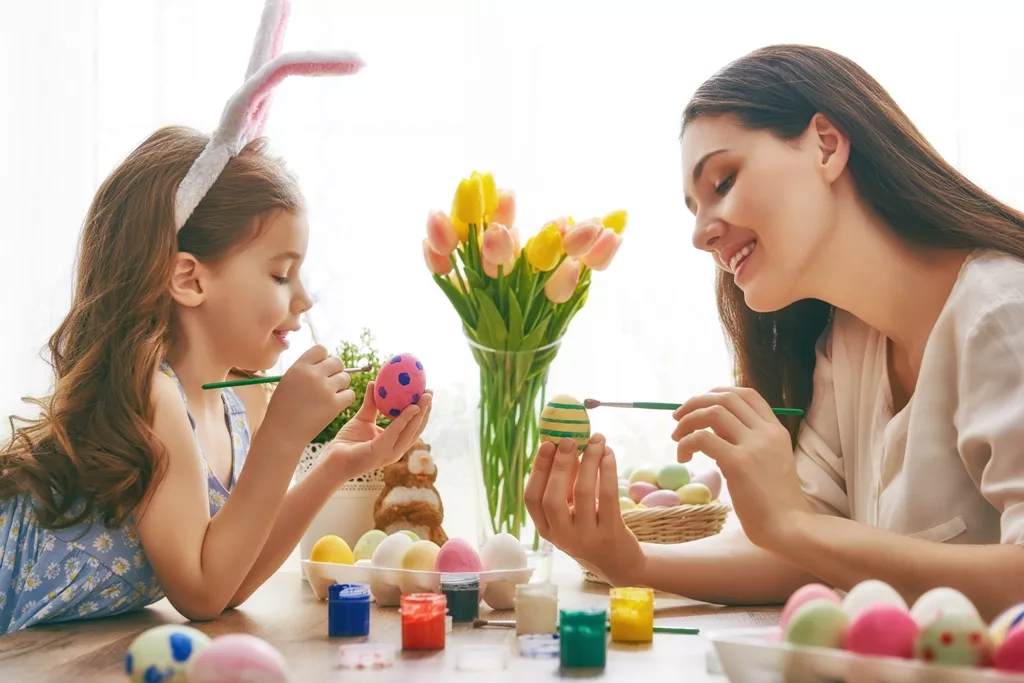 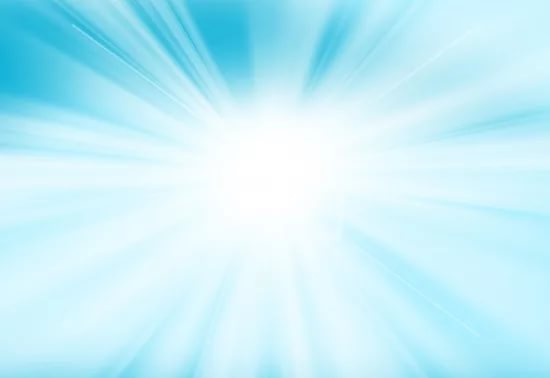 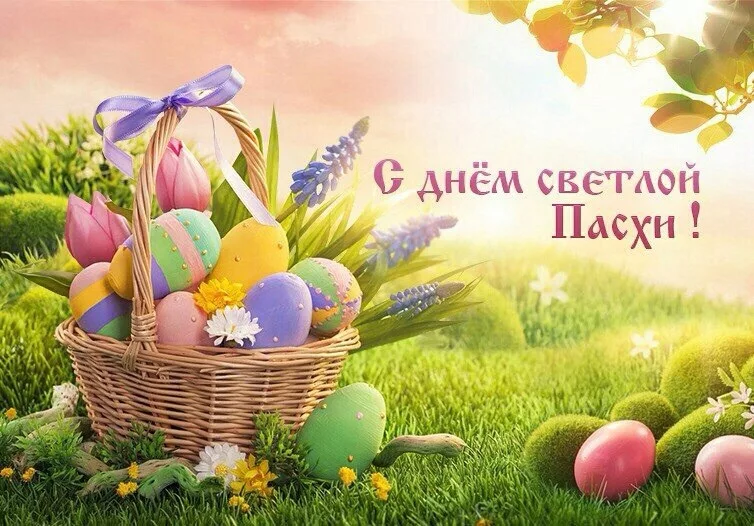 Пора надежд и возрождения

Опять пришла! Душа поёт!

Так пусть Христово Воскресение

Любовь и счастье принесёт!